Towards more coordinated climate action at the local level : introducing the Climate Change Data Ecosystem (CCDE) Approach
OUTLINE
Context: the climate change data challenge 

Introducing the Climate Change Data Ecosystems approach (CCDE)

Applying the CCDE approach to country contexts
CONTEXT: CLIMATE CHANGE DATA CHALLENGE
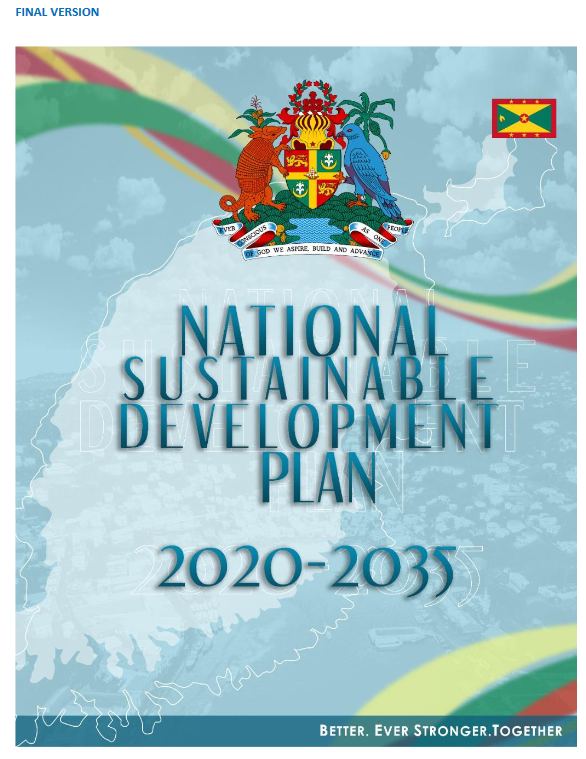 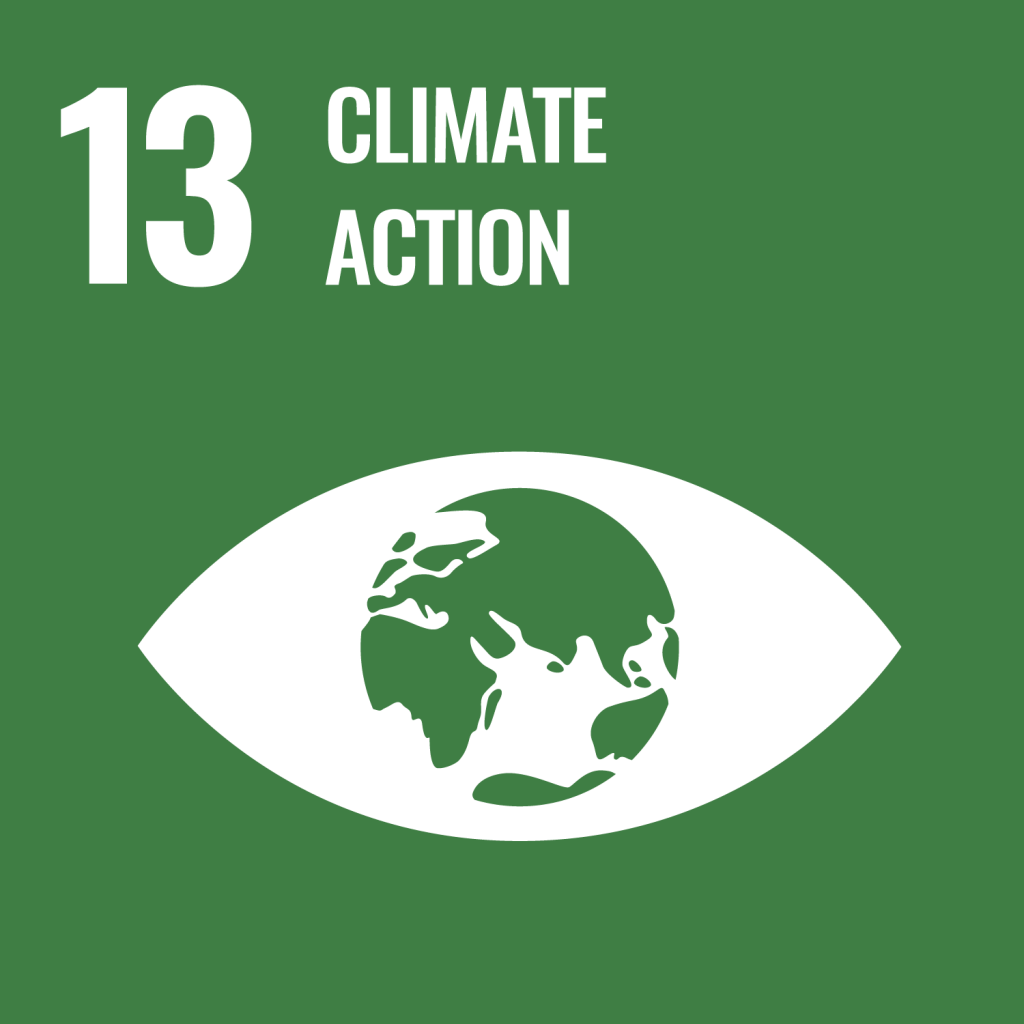 Grenada’s National Sustainable Development Plan (NSDP)
UN Sustainable Development Agenda for 2030
Need to focus more on: 
Climate action for adaptation at national and local level
[Speaker Notes: A country may need data to report to the Paris Agreement and Sustainable Development Goals,  but also to implement and evaluate national climate change policies]
A FRAGMENTED CLIMATE CHANGE DATA LANDSCAPE TODAY
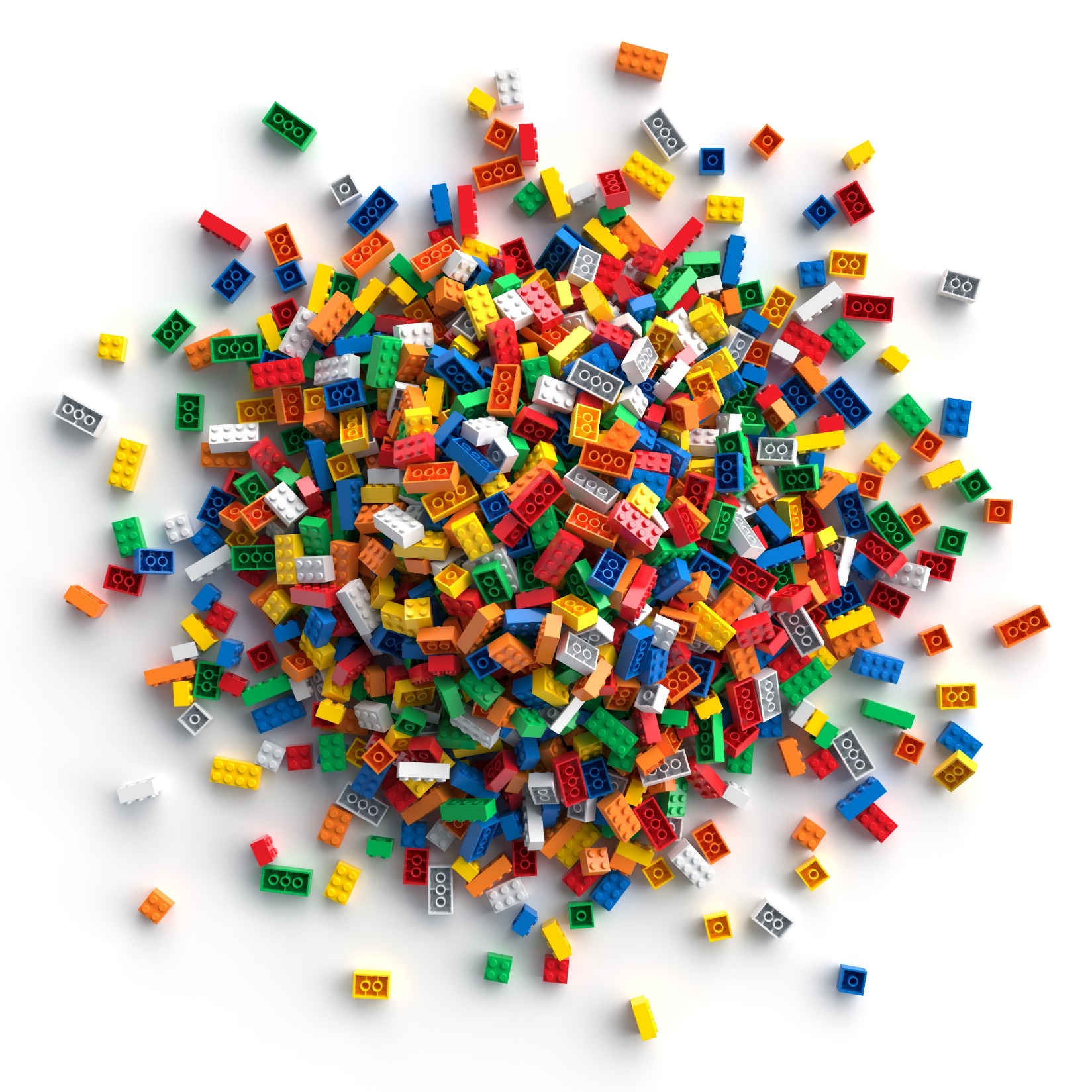 Data for climate reporting
National climate change reporting authorities
Administrative data 
Ministries of Environment, Energy, 
Agriculture
Privately held data
Energy companies, oil companies, etc.
Citizen-generated data
Geospatial/ satellite data
Land survey agencies
Household surveys
National Statistical Offices
Weather monitoring systems
Meteorological offices
Climate Services
Sub-national level data
Cities, Municipalities, Regional administrations
INTRODUCING THE CLIMATE CHANGE DATA ECOSYSTEMS (CCDE) APPROACH
APPLYING THE CCDE APPROACH TO COUNTRY CONTEXT with support of Hewlett Foundation
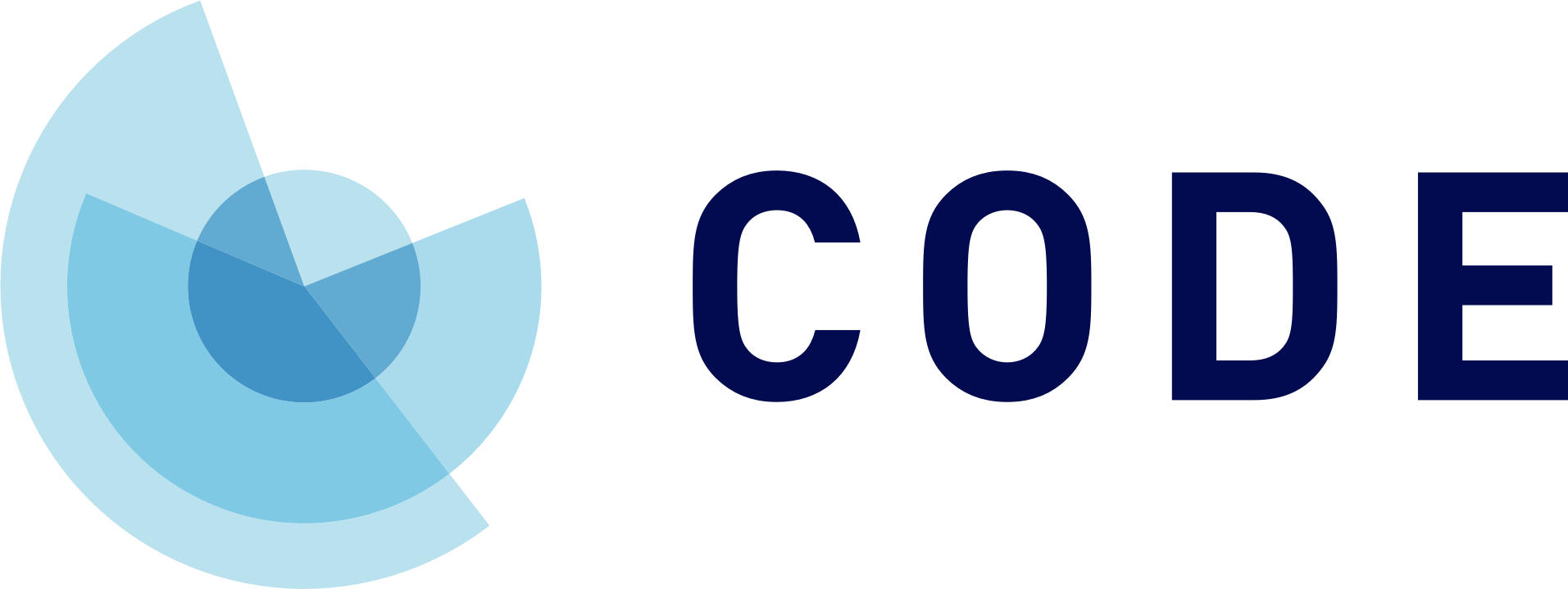 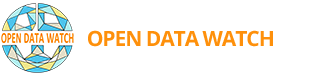 Senegal case study jointly done with Open Data Watch and Center for Open Data Enterprise
Project objectives:
To assess national climate demand, connect data actors, and build required capacities;
To strengthen inter-agency coordination and develop an action plan to mainstream climate change data into sectoral and local policies;
To create a scalable collaboration model to help other countries leverage data to advance effective climate policy action.
INITIAL INSIGHTS GRENADA
Current situation
National Sustainable Development Plan - sectorial focus on climate change 
Lack of priority climate indicators


Activities 
Identify core set of priority indicators 
Mapping exercise
Identify how to enhance capacities
Develop an action plan to mainstream climate change into national development plans
APPLYING THE CCDE APPROACH TO COUNTRY CONTEXT: First lessons learned- Grenada pilot
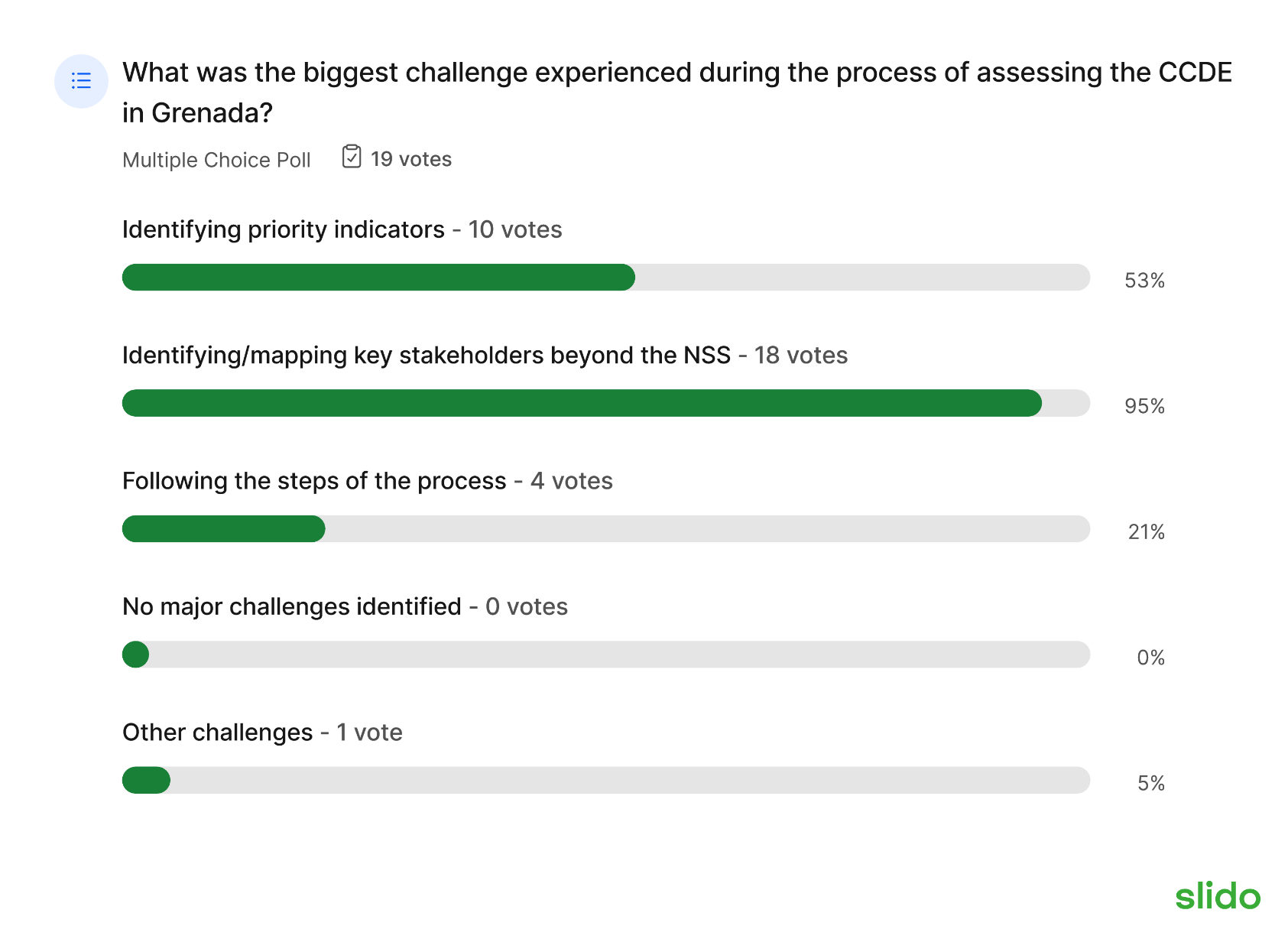 Lesson 1:  Engagement and collaboration with local data actors are key to mobilise an effective CCDE

Yet,

Lesson 2: Mapping actors beyond the national statistical system is a major challenge
Results feedback survey from participants at the PARIS21 CCDE Workshop in Grenada, March 2023
NEXT STEPS: HIGHLIGHTS AND UP-COMING WORK
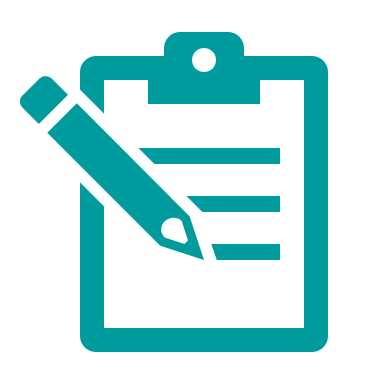 Developing a toolbox for mobilising national CCDEs
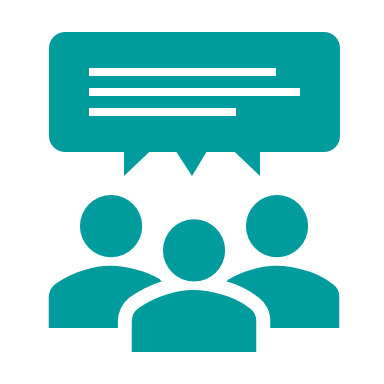 Integrating  lessons learned & promoting peer review
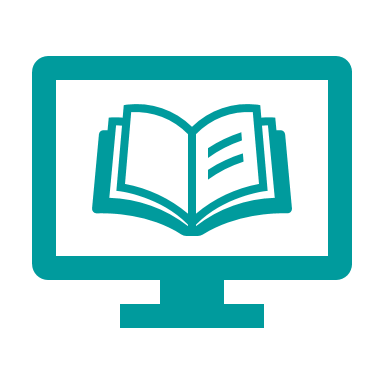 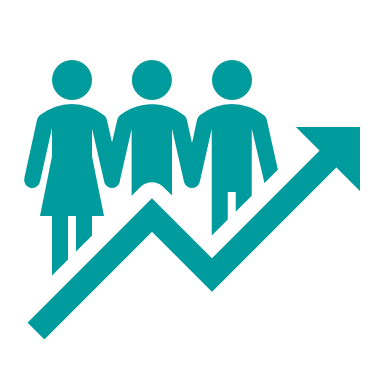 Building scalability with a focus on inclusiveness and adaptability dimensions
Piloting & showcasing country cases – Senegal, Grenada, Belize, etc.
[Speaker Notes: ​Integrate learnings from pilots to ensure AF’s adaptability to diverse national and local contexts
Scale up the inclusion of local institutions, local communities and vulnerable groups/ indigenous communities
Different dimensions to scale the CCDE AF up. With 1) being through regional clusters, 2) expanding the engagement of the ecosystem to vulnerable communities / indigenous comms to be more inclusive (LNOB angle) 3) through comparative approach, refine and upscale the tool into an open source, online process that can be used independently by countries if they wish, for maximum impact]
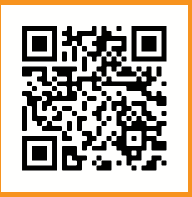 FIND OUT MORE ABOUT PARIS21’S WORK ON
BETTER CLIMATE CHANGE DATA SYSTEMS
https://paris21.org/climate-change-data
THANK YOU!